ПЛОТНОСТЬ
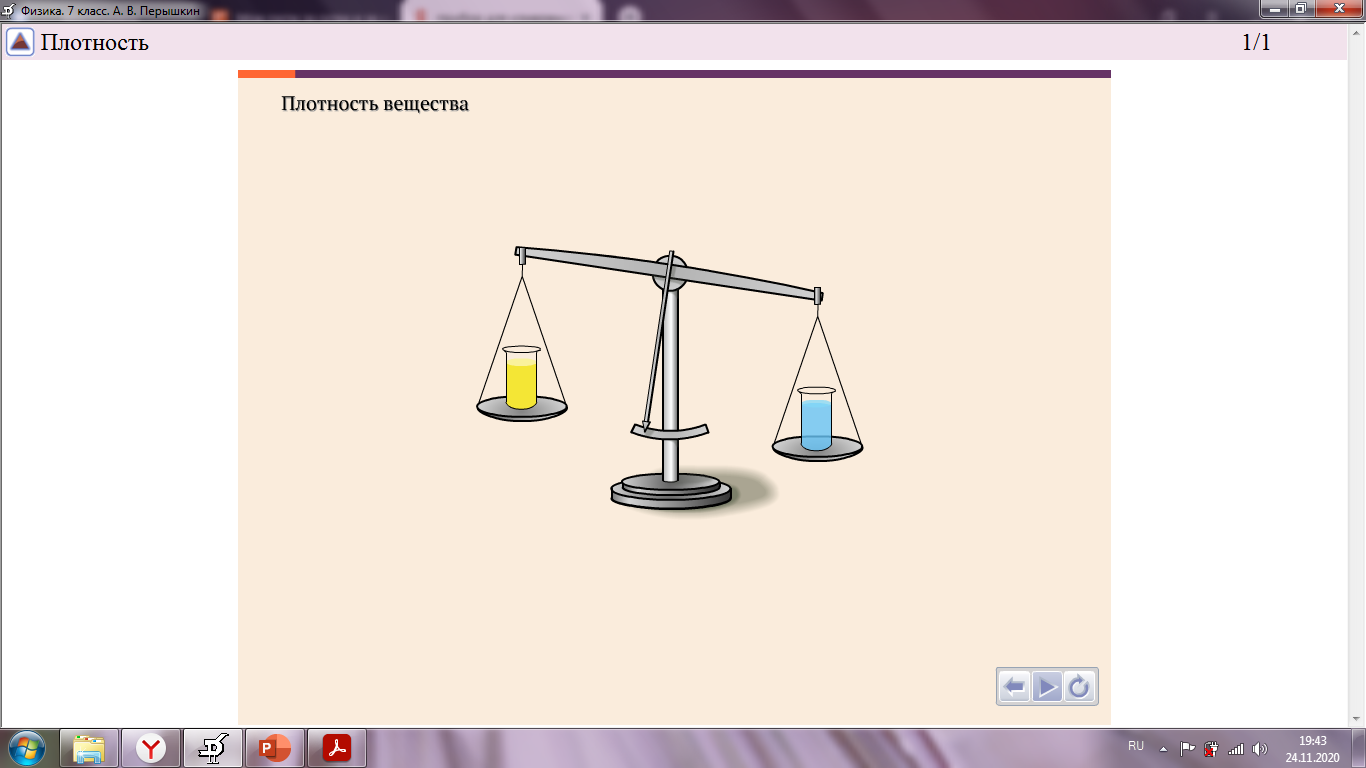 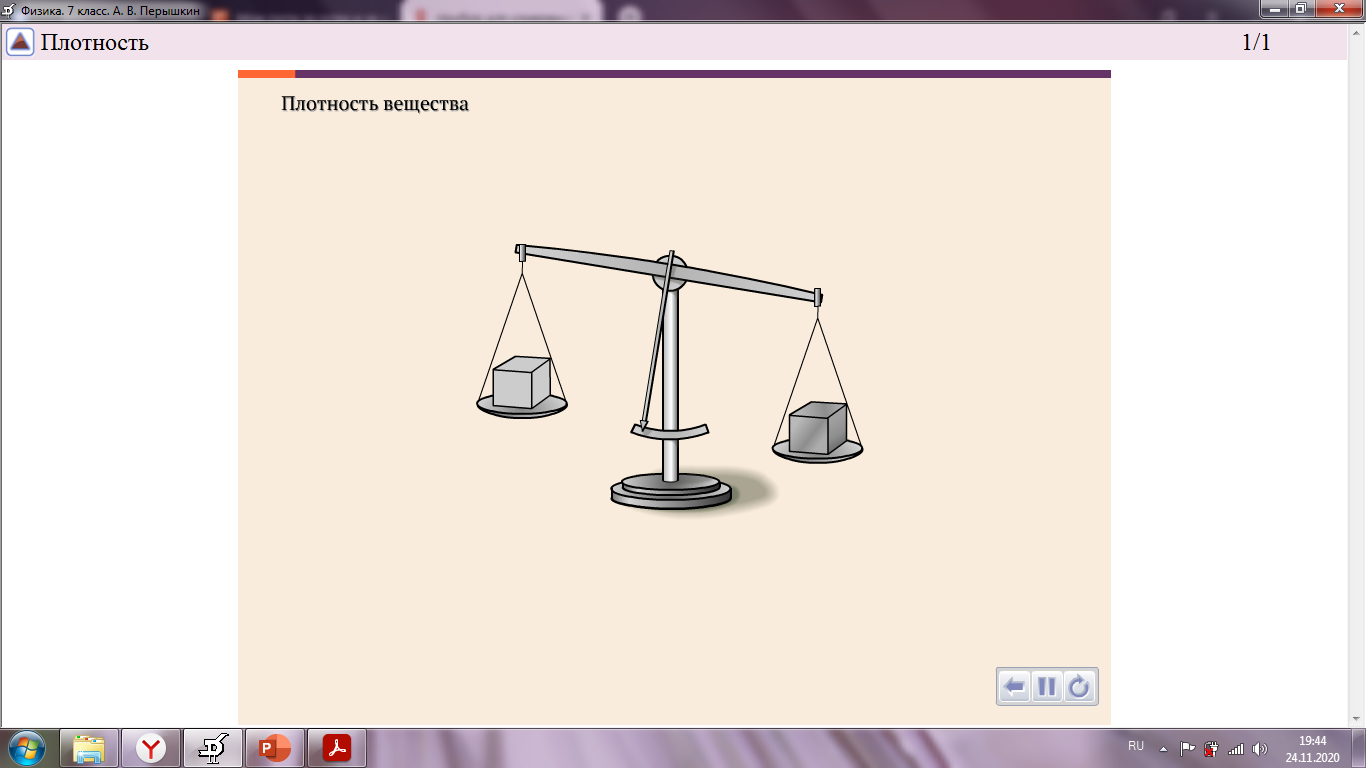 Факты
Тела равного объема имеют разные массы
Определение
Плотность – физическая величина, которая показывает массу вещества в единице объема
ρ (ро)
Обозначение
ρ – плотность
m – масса 
V – объем
Формула
[ρ] = кг/м3
Единица измерения
Величина
скалярная
Способ измерения
косвенный
весы
Прибор для измерения
КАКАЯ ЧАША ВЕСОВ ПЕРЕВЕСИТ?
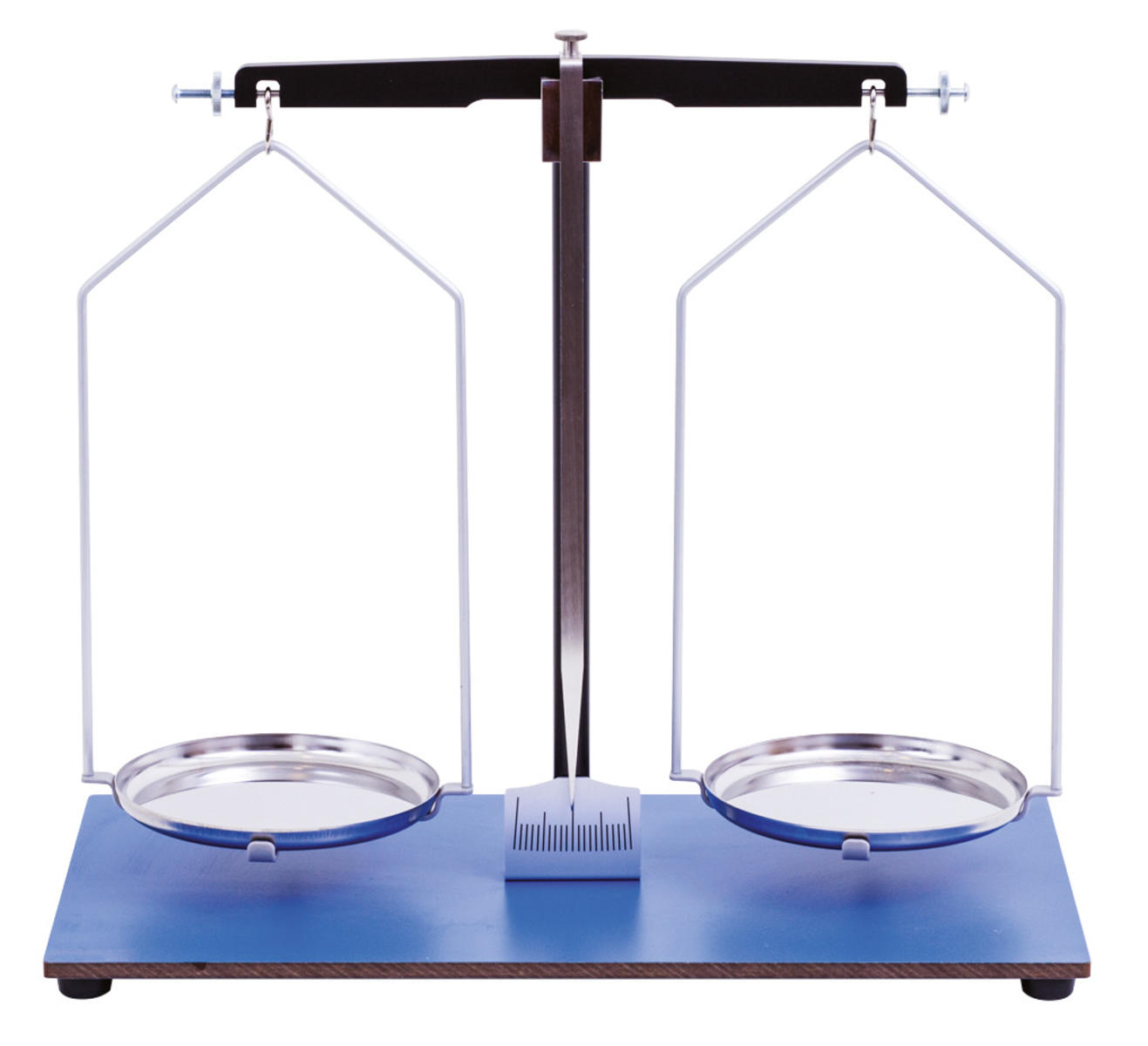 ВОДА
МЁД
КАКАЯ ЧАША ВЕСОВ ПЕРЕВЕСИТ?
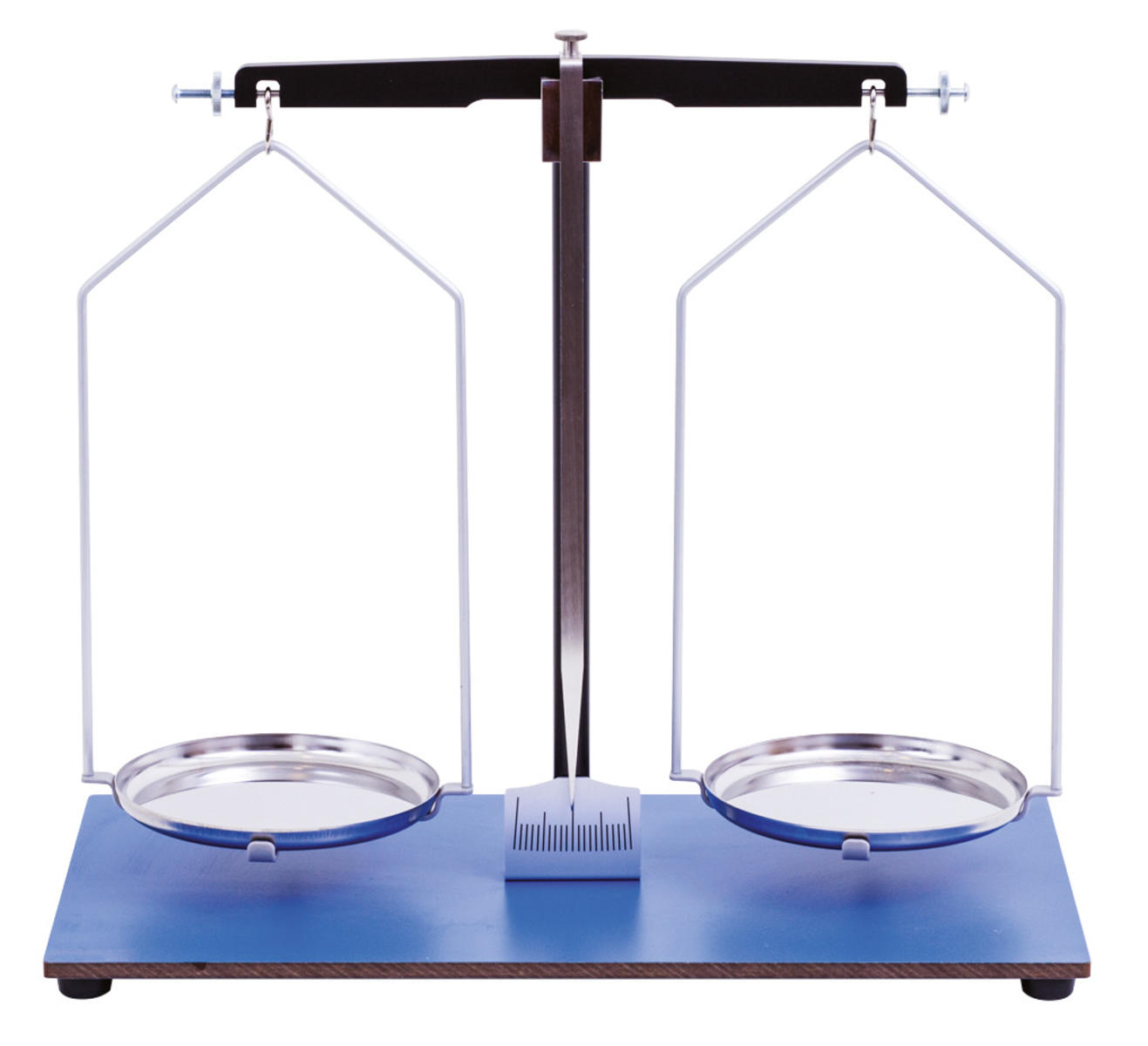 РТУТЬ
МЁД
ЧЬЯ МАССА БОЛЬШЕ?
МЕДЬ
АЛЮМИНИЙ
ЛЁД
3
2
1
[Speaker Notes: m = 4 кг 
m = 4 кг]
НАЙДИ ПЛОТНОСТЬ
Дано:
m = 4 кг 
V = 0,01 м3

ρ – ?
НАЙДИ ПЛОТНОСТЬ
Дано:
m = 4800 г 

ρ – ?
20 см
4 см
15 см
[Speaker Notes: m = 4 кг 
m = 4 кг]
НАЙДИ МАССУ
БЕТОННАЯ ПЛИТА
2 м
5 м
0,5 м
[Speaker Notes: m = 4 кг 
m = 4 кг]
НАЙДИ МАССУ
БЕНЗИН
V = 10 л
[Speaker Notes: m = 4 кг 
m = 4 кг]